Doa Penjagaan Misi
Allah Bapa, Engkau berkehendakkan semua manusia diselamatkan dan mengetahui apa yang benar. Hanya ada satu Allah dan hanya ada satu pengantara antara Allah dengan manusia iaitu seorang insan Kristus Yesus. Dia telah menyerahkan diri-Nya untuk menebus dosa seluruh orang M. Kami mohon Roh Kudus membuka mata
1/3
Doa Penjagaan Misi
rohani mereka agar mengerti korban pendamaian bagi dosa manusia di atas kayu salib. Orang-orang M merindukan doa yang dijawab, pengampunan dosa, serta belas kasihan daripada Pencipta dunia. Kami berdoa agar Roh Kudus membimbing mereka untuk memahami bahawa semua kebaikan ini digenapi di dalam Yesus Kristus. Ajarlah kami untuk
2/3
Doa Penjagaan Misi
mengasihi orang-orang M, memberkati mereka dan sering berdoa untuk mereka. O Tuhan, bangkitkan gembala dan pengkhutbah di kalangan mereka untuk bersaksi kepada orang sebangsa. Dalam nama Tuhan Yesus Kristus, Amin.
3/3
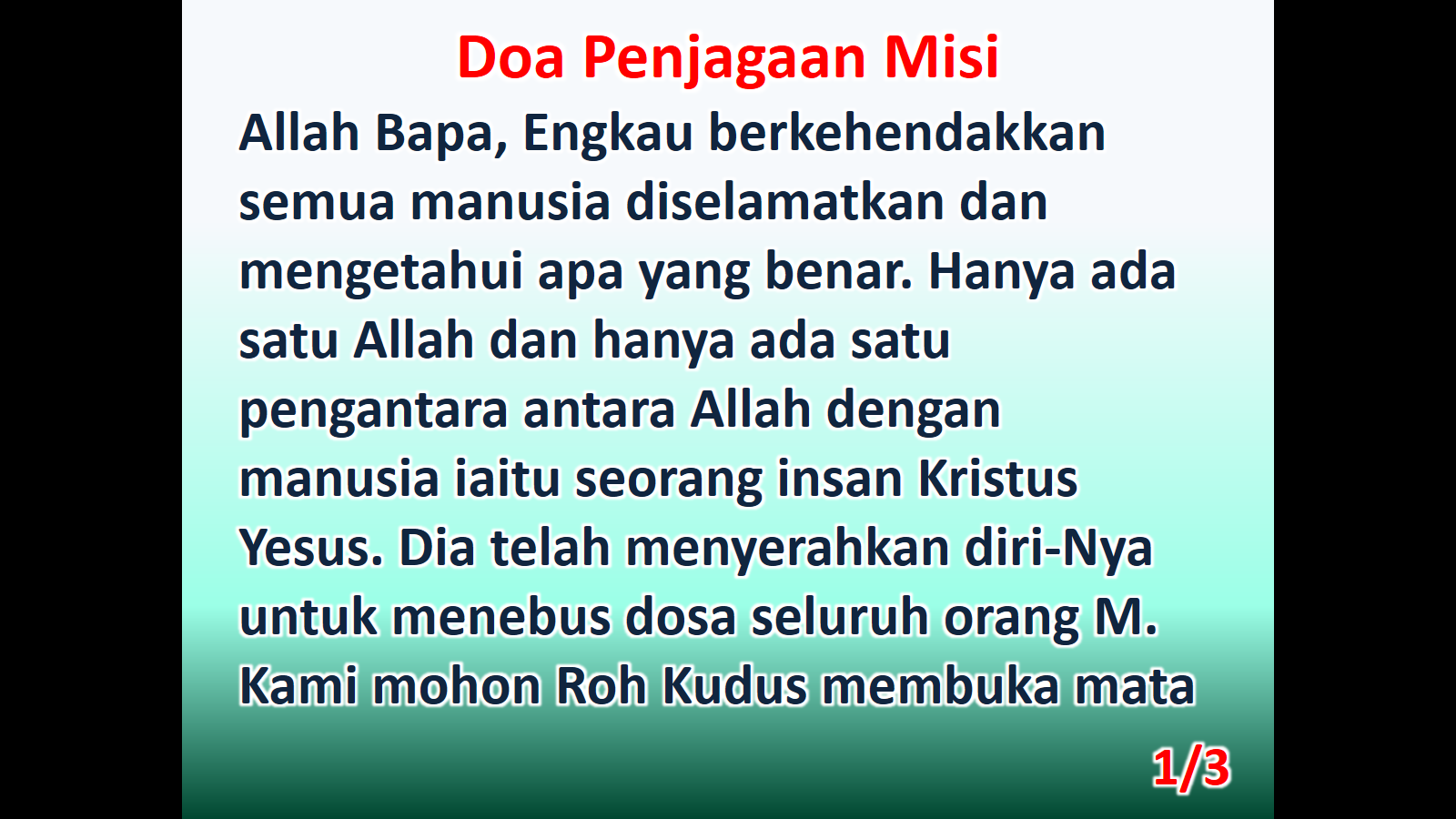 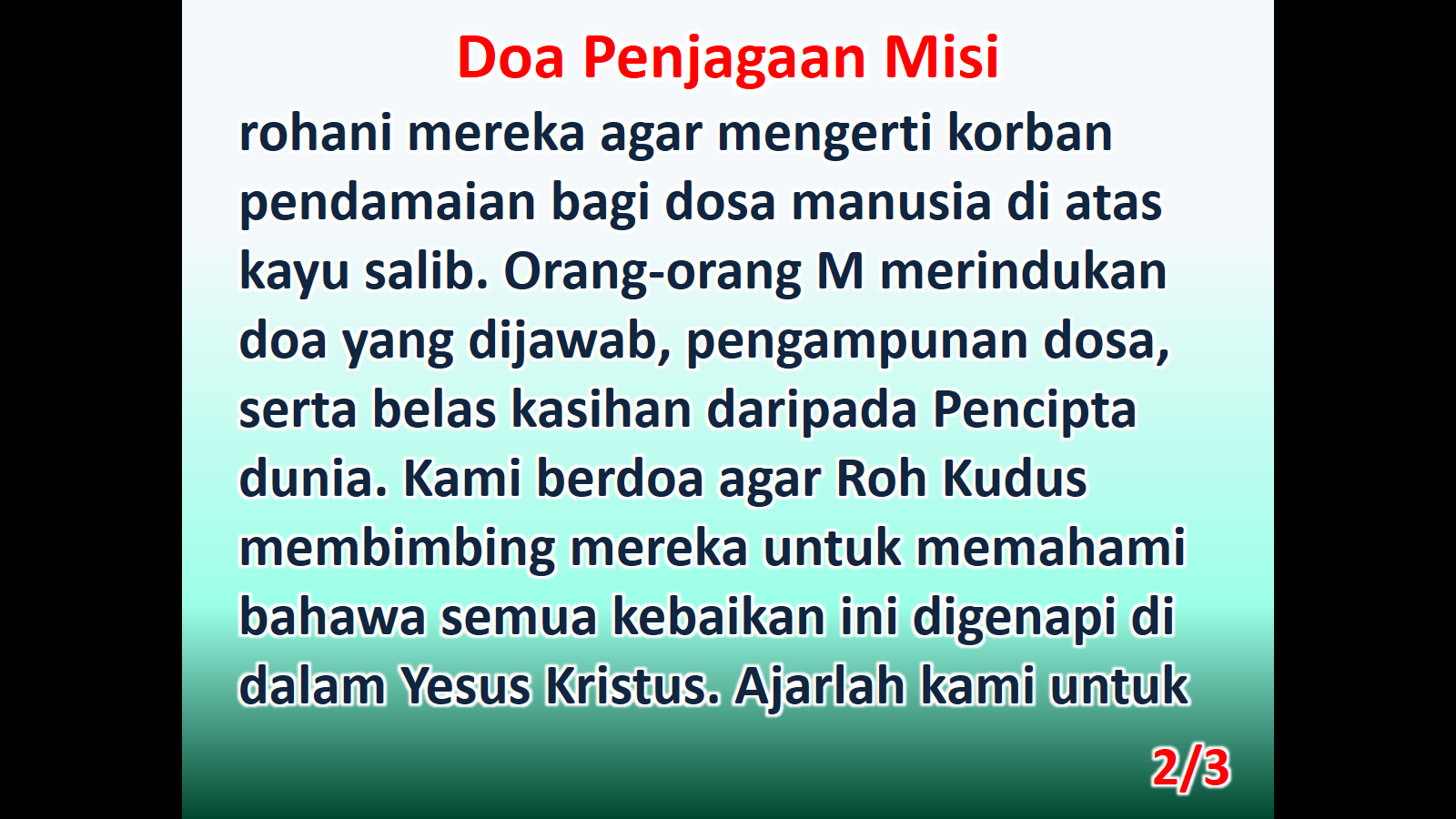 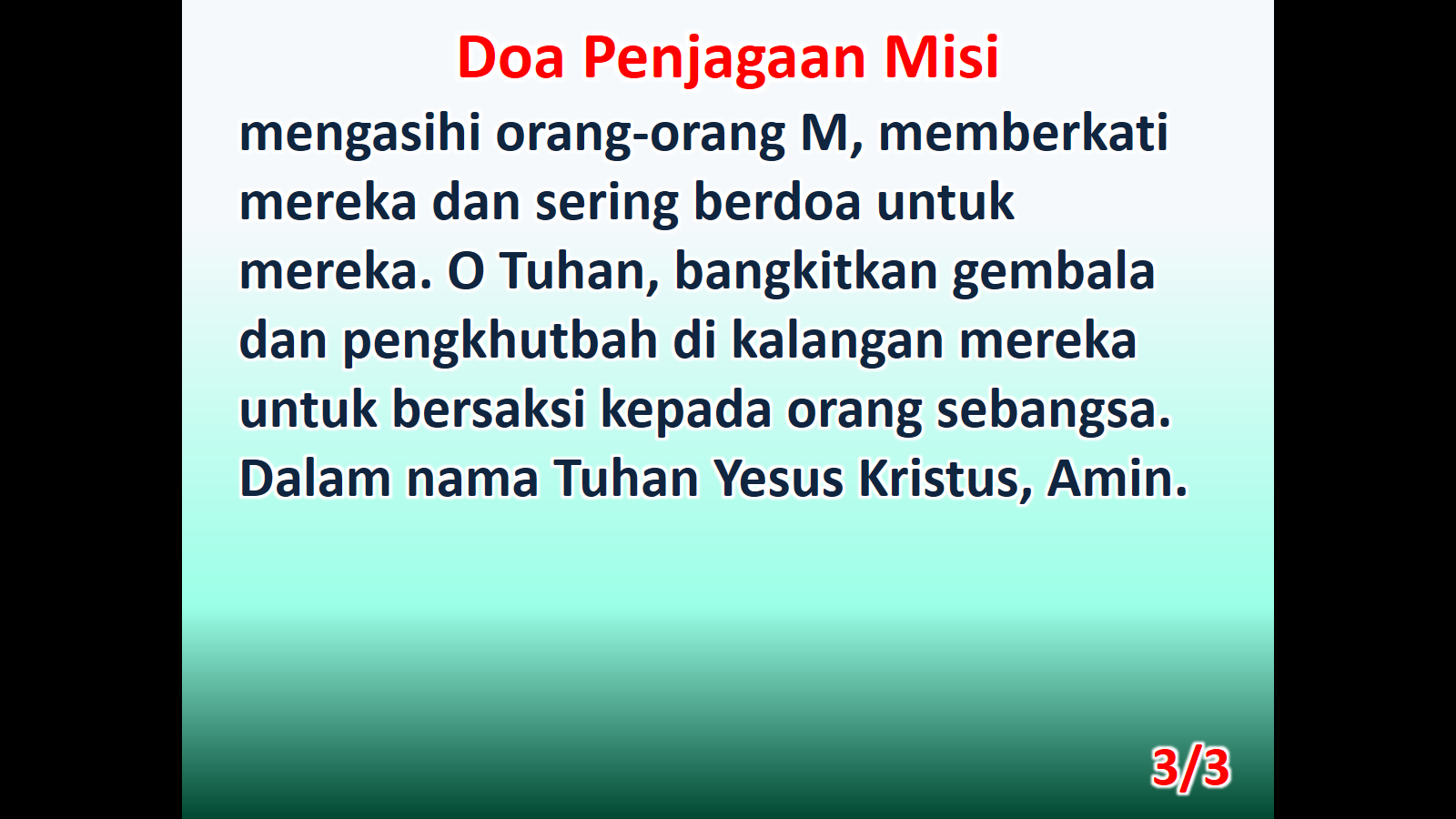